제       목
학   과 : 
학   번 : 
이   름 :
1
INDEX
1
2
3
4
5
Contents
Contents
Contents
Contents
Contents
소 제 목
부 제
1
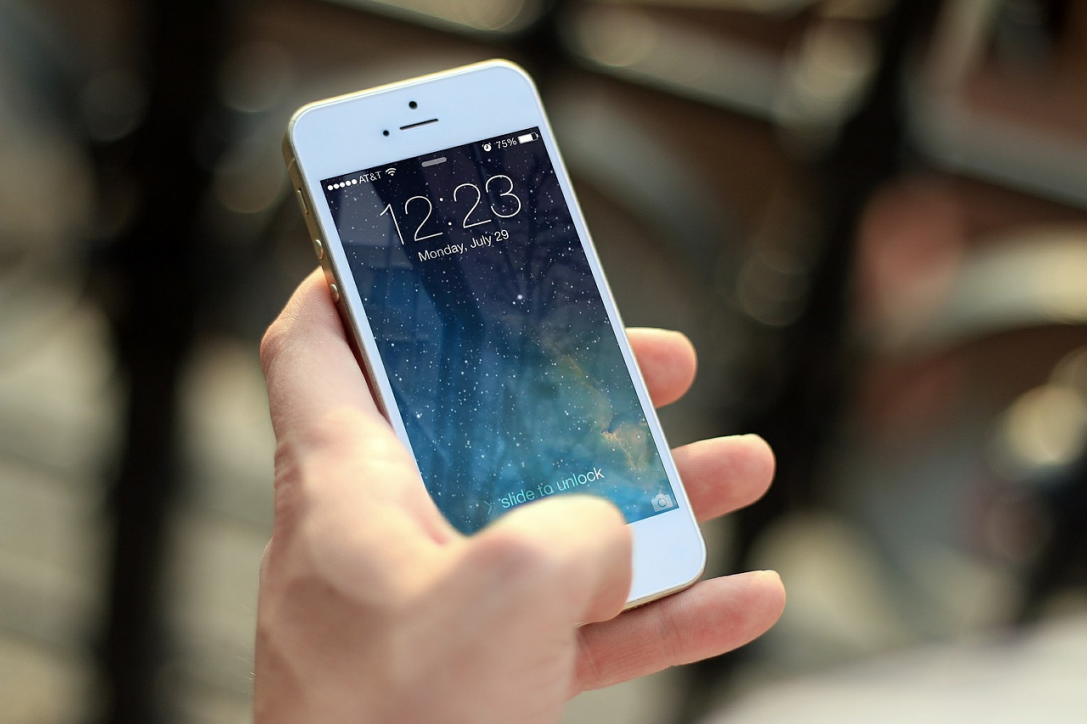 소 제 목
2 | contents
3 | contents
4 | contents
5 | contents
내용1
내용2
3
소 제 목
부 제
1
소 제 목
2 | contents
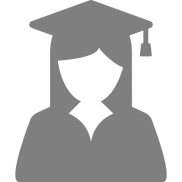 3 | contents
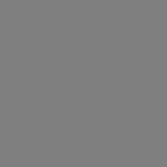 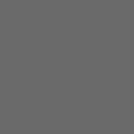 4 | contents
5 | contents
SHARE
WRITE
LIVE
4
THANK YOU
5